Humerus shaft
MAINA
Incidence
3-5% of all fractures
Bimodal age distribution
young patients: high-energy trauma 
elderly, osteopenic patients: low-energy injuries
Diagram
Image
Important relation
Radial nerve 
courses along spiral groove 
14cm proximal to the lateral epicondyle
20cm proximal to the medial epicondyle
Classes
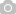 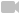 Clinical features
Symptoms
pain
extremity weakness
Physical exam
examine overall limb alignment
preoperative or pre-reduction neurovascular exam is critical
examine and document status of radial nerve pre and post-reduction
Radiographic views
AP and lateral
include joint above and below the injury 
transthoracic lateral
may give better appreciation of sagittal plane deformity 
traction views
may be necessary for fractures with significant shortening, proximal or distal extension but not routinely indicated
Nonoperative treatment
Coaptation splint followed by functional brace 
indicated in vast majority of humeral shaft fractures
criteria for acceptable alignment include: 
< 20° anterior angulation
< 30° varus/valgus angulation
< 3 cm shortening
absolute contraindications
severe soft tissue injury or bone loss
vascular injury requiring repair
brachial plexus injury
radial nerve palsy is NOT a contraindication to functional bracing 
outcomes
90% union rate 
increased risk with proximal third oblique or spiral fracture 
varus angulation is common but rarely has functional or cosmetic problems
Operative
absolute indications 
open fracture 
vascular injury requiring repair
brachial plexus injury 
ipsilateral forearm fracture (floating elbow)  
compartment syndrome
Operative
Plates and screws
IM nails
Coaptation Splint & Functional Bracing
Coaptation splint 
applied until swelling resolves
adequately splint extends up to axilla and over shoulder
common deformities include varus and extension
Mold accordingly to counter displacement
Functional bracing 
extends from 2.5 cm distal to axilla to 2.5 cm proximal to humeral condyles
sling should not be used to allow for gravity-assisted fracture reduction
shoulder extension used for more proximal fractures
Complications
Radial nerve palsy 
seen in 8-15% of closed fractures
increased incidence distal one-third fractures
neuropraxia most common injury in closed fractures and neurotomesis in open fractures
85-90% of improve with observation over 3 months
spontaneous recovery found at an average of 7 weeks, with full recovery at an average of 6 months
Treatment of radial nerve palsy
observation
initial treatment  in closed humerus fractures
obtain EMG at 3-4 months
wrist extension in radial deviation is expected to be regained first 
brachioradialis first to recover, extensor indicis is the last 
surgical exploration
indications
open fracture with radial nerve palsy (likely neurotomesis injury to the radial nerve) 
closed fracture that fails to improve over ~ 3-6 months 
fibrillations (denervation) seen at 3-4 months on EMG
Other complications
Malunion
Non union
Infection